USA Learns Citizenship
2.8 Memberships and Associations
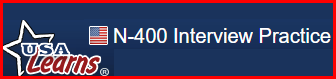 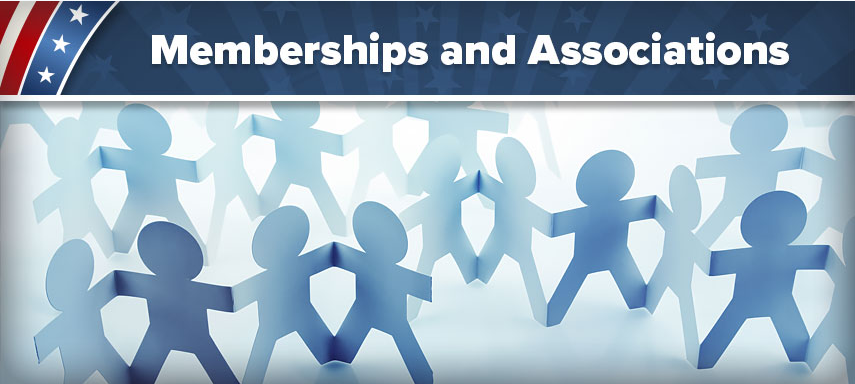 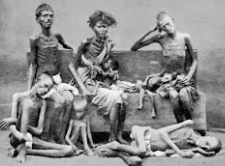 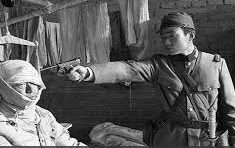 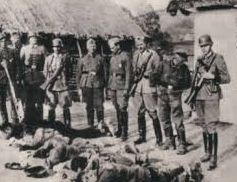 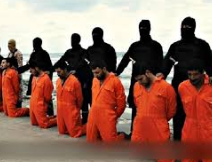 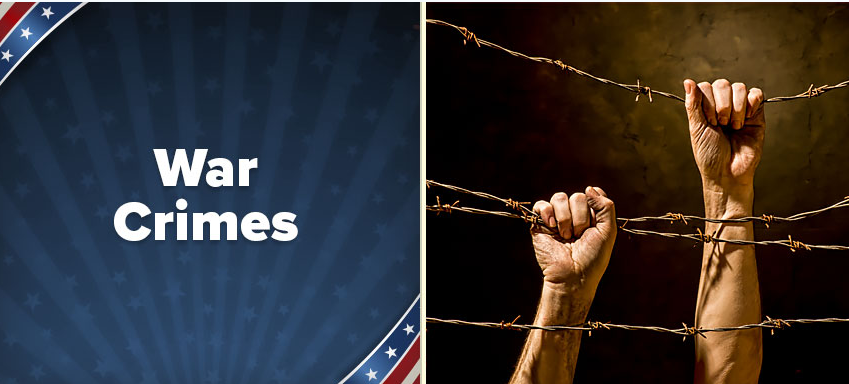 War Crimes
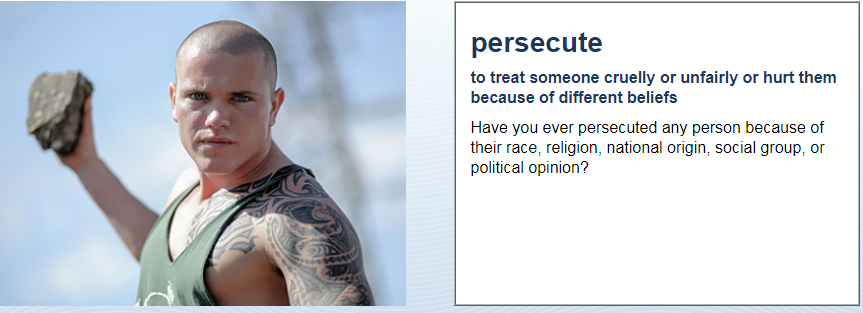 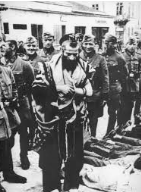 No, never
War Crimes
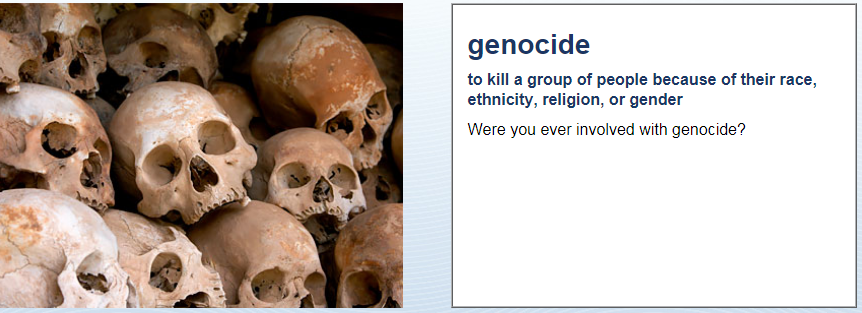 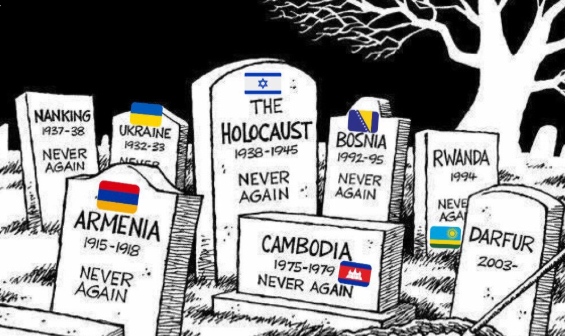 No, never
War Crimes
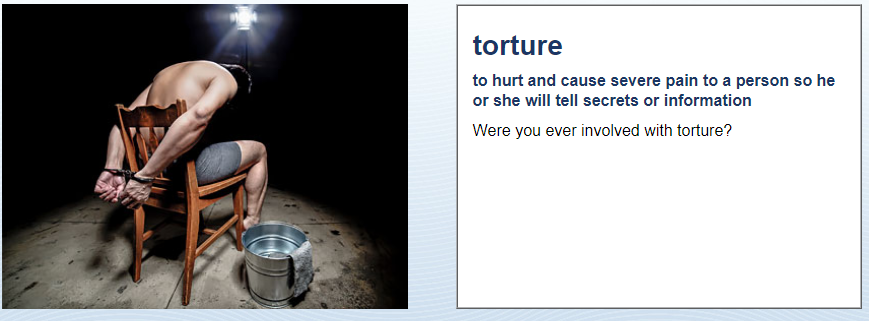 No, never
What is torture?
To hurt someone for information.
War Crimes
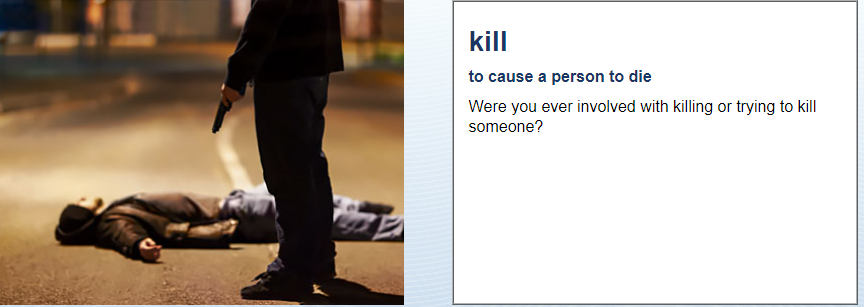 No, never
War Crimes
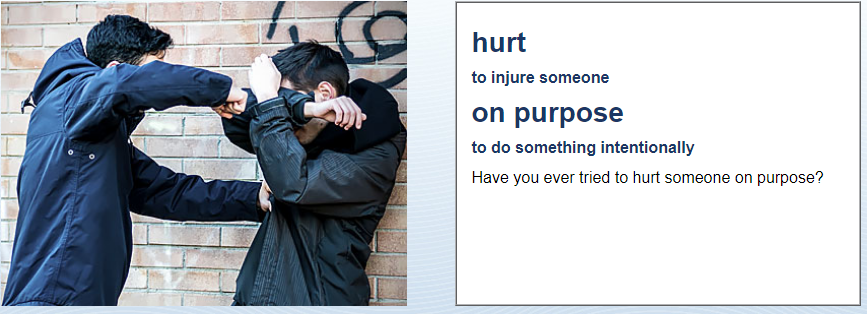 No, never
War Crimes
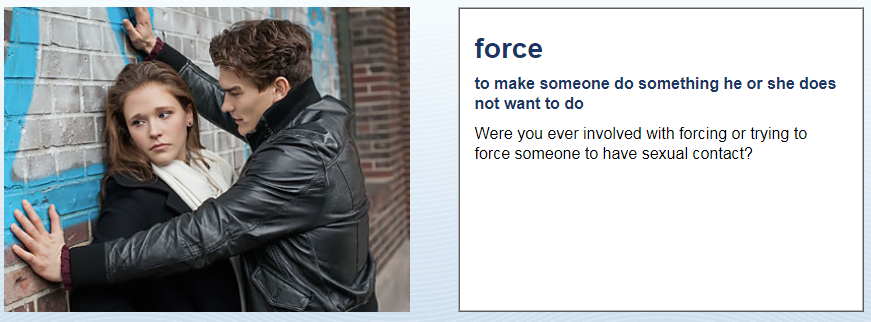 No, never
War Crimes
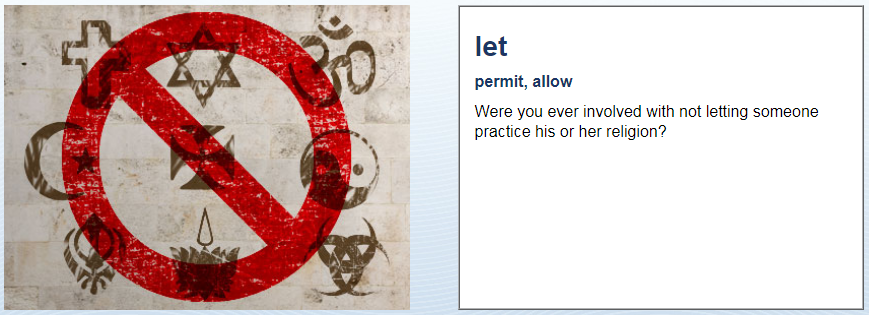 No, never
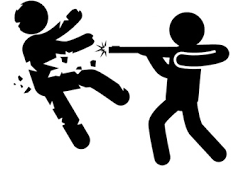 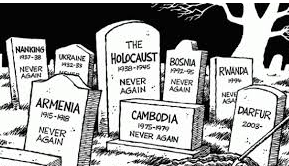 War Crimes
Persecute
- terrorize people because of their beliefs
Genocide 
deliberate extermination of a people
Torture
hurt someone to get information or punish him
Kill/hurt
Rape/ sexual assault
No, never
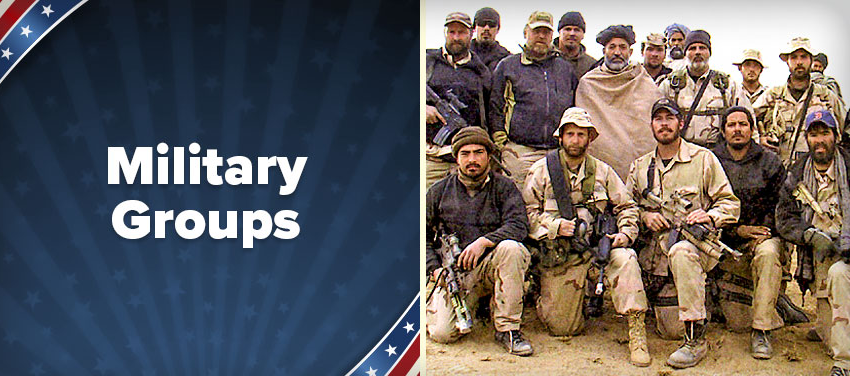 Military Groups
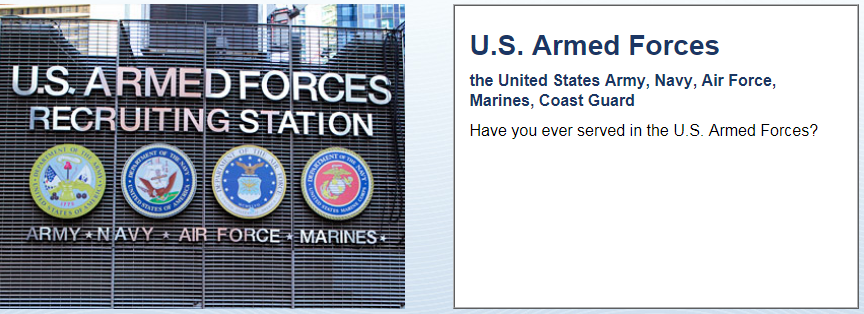 No, never
Military Groups
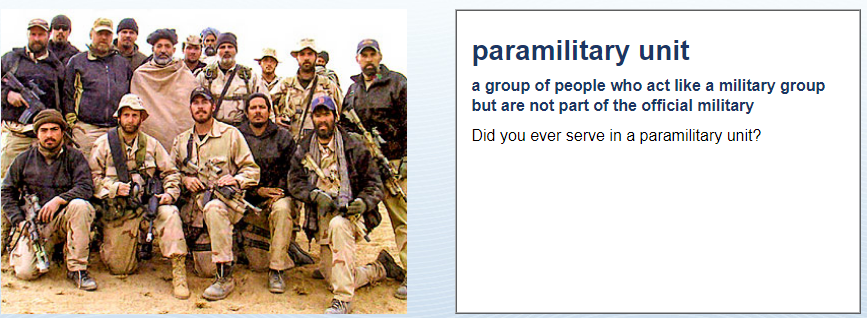 No, never
Military Groups
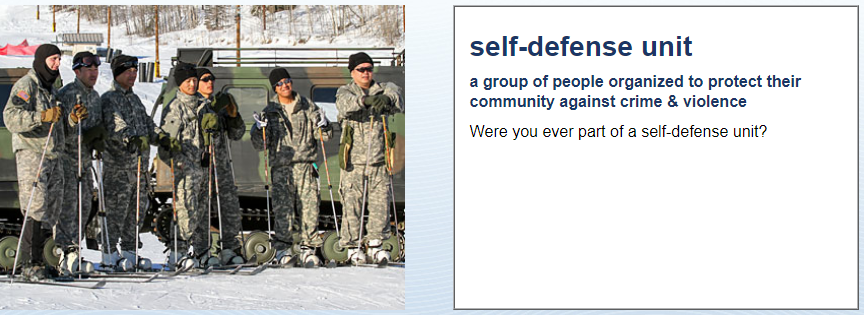 No, never
Military Groups
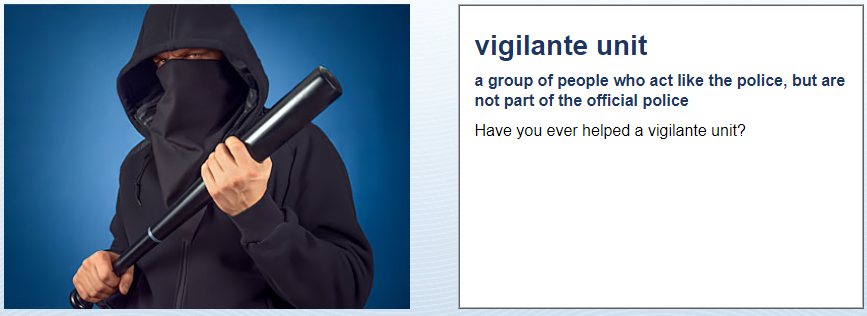 No, never
Military Groups
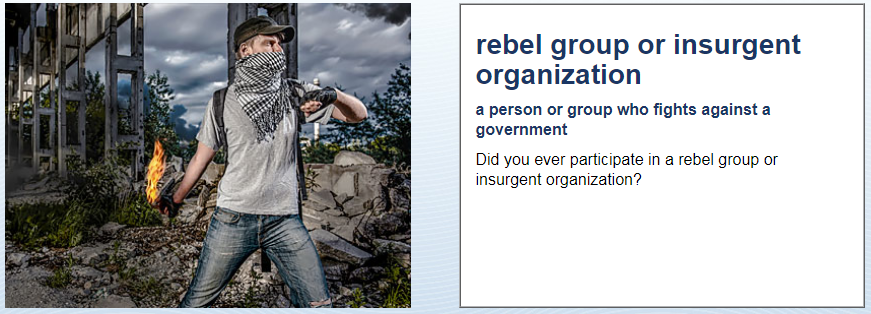 No, never
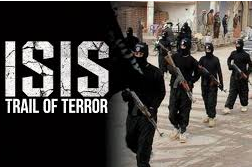 Military Groups
US Armed Forces (government military)
Rebel Groups (not government military):
Paramilitary Unit
Self-defense Unit
Vigilante Unit
Insurgent Organization
No, never
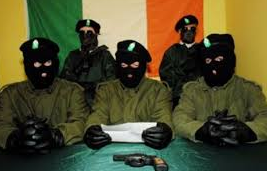 What is a rebel group?
They fight against the government.
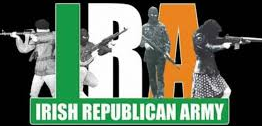